Shielding guides out LOS. Gamma shielding.
Rodion Kolevatov
IKON15, 12/09/2018
Outline
Prompt gamma shielding
Capture in multilayer coatings
Capture related to low angle reflectivity loss
Shielding_logger, Shielding_calculator and Dose_calculator for McStas 
Examples
18.09.2018
2
Gamma radiation around neutron guides
Potential prompt gamma sources:
Coating
Ni(Ni+Mo)/Ti multilayer 
Up to few mkm thick
Substrate 
Borosilicate glass,
Possibility for Cu/Al
Up to few cm thick
Neutron absorbing layer (optional)
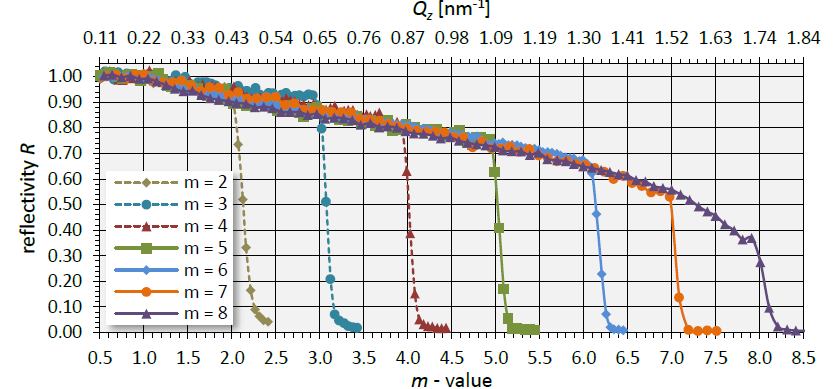 www.swissneutronics.ch
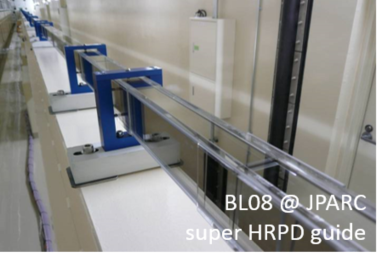 *) C.Schanzer, M. Schneider, P.Böni, ECNS2015
18.09.2018
3
Reflection from the supermirror
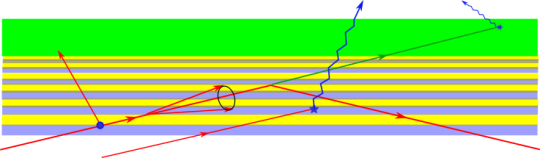 3
4
2
1
18.09.2018
4
Multilayer coatings, parameterization for q>qcNi
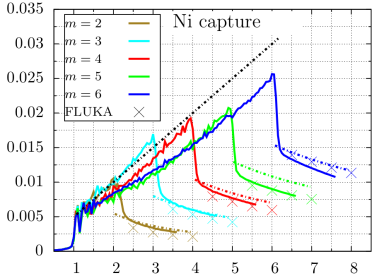 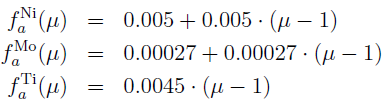 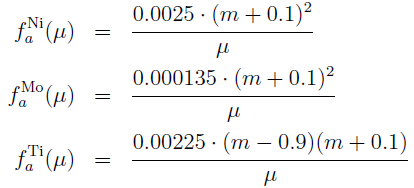 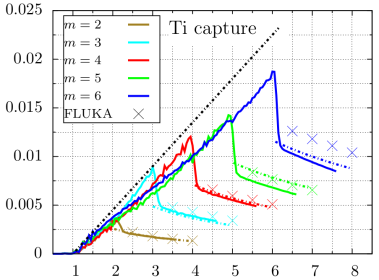 18.09.2018
5
PHITS/MCNPX supermirror: be careful!
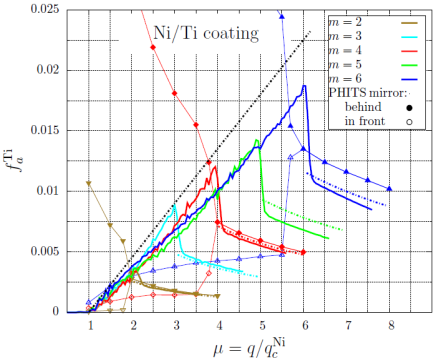 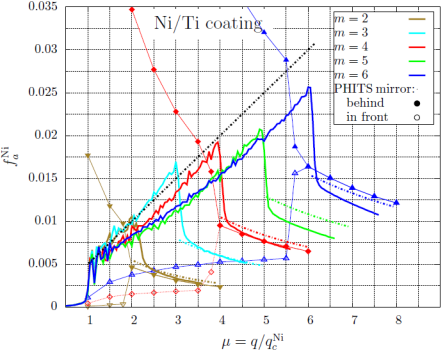 Ni capture
Ti capture
SM behind
SM in front
Plotted: capture probability per incident neutron vs momentum transfer
PHITS fails completely for momentum transfer q between qc and coating cutoff, no matter where the reflecting surface is set.
18.09.2018
6
q<qcNi: absorption per non-reflected
Idea by Marton Marko:
Waviness increases  beam divergence, higher glancing angle on the average
A fraction of neutrons hits coating above the cutoff, is not transported further
0.5÷1% loss/incident is compatible with waviness reported by manufacturers.
Weight of neutrons with q<qc  tagged as “non reflected” by McStas is physically transmitted through the coating with q above coating cutoff.
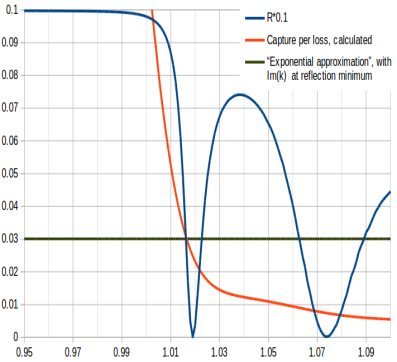 Probability
m=q/qc
18.09.2018
7
Neutron capture and dose rates from McStas
Customize McStas components to set variable for m-value at reflection point:
Guide_custom, Guide_curved_custom (to replace Bender in shielding calculations, has same syntax), Elliptic_guide_gravity_custom, Guide_chanelled_custom
Make McStas Scatter Logger by E. Knudsen et al record m-value at reflection  Shielding_logger component
Implement coating capture probability in Scatter Log Iterator:
Shielding_log_iteratorNi,  Shielding_log_iteratorTi,  Shielding_log_iterator_total iterate though the unreflected states returning corresponding weights for capture
Processing neutrons entering iterators allows a straightforward construction of source terms for Monte-Carlo transport codes.
Table values for the capture γ spectra in Ni, Ti and borosilicate, attenuation and buildup factors of typical shielding materials are implemented in Shielding_calculator component (calculates shielding thickness for given dose outside) and Dose_calculator (dose rate outside shielding of fixed thickness)
18.09.2018
8
Dose rate from gamma
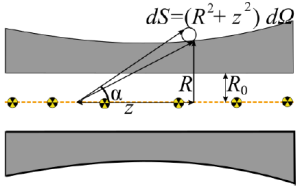 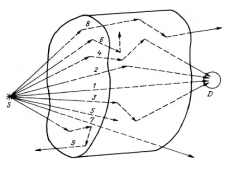 18.09.2018
9
Benchmarking: Shielding at PSI
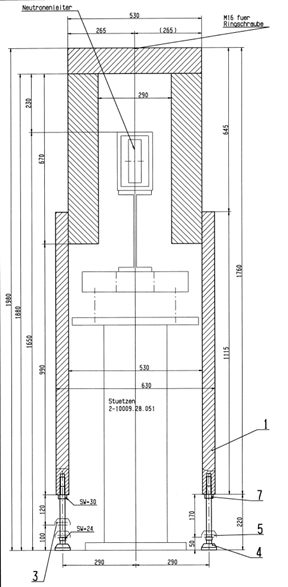 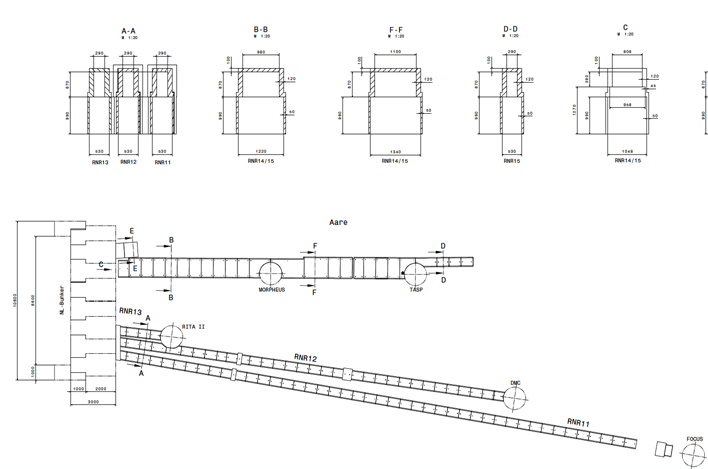 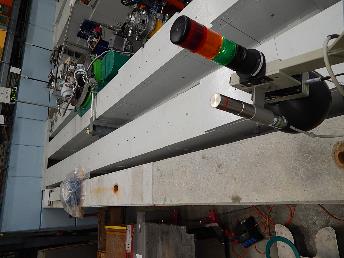 Communicated by Uwe Filges:
With 120 mm steel ~5 uSv/hr outside, 
extra 50 cm concrete reduce to <1uSv/hr in the pathways.
Streaming of thermal neutron inside the steel shielding (results in capture with high-E photon emission)
18.09.2018
10
Benchmarking: Shielding at PSI
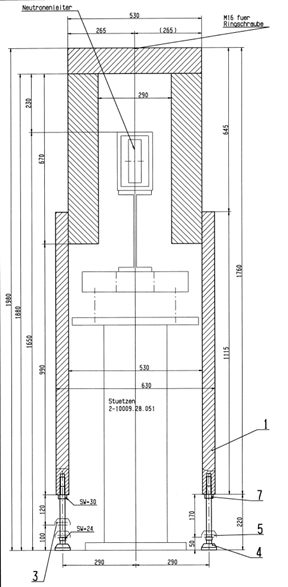 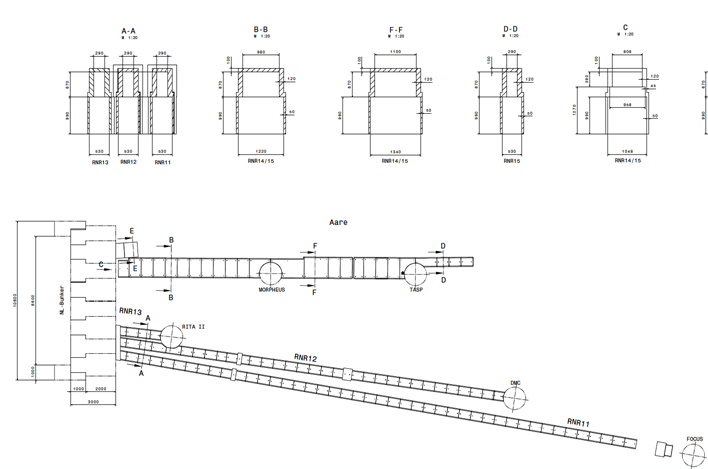 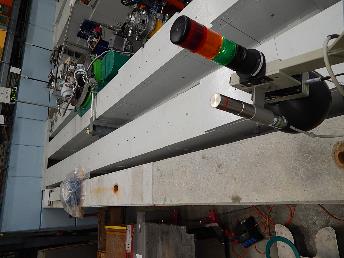 Model calculation for FOCUS instrument (McStas only, no neutron streaming):
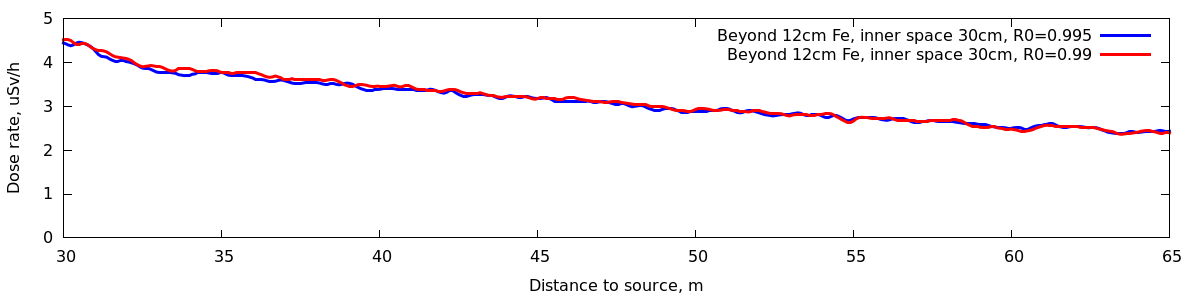 18.09.2018
11
Example: BIFROST
Loss of high divergence
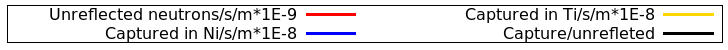 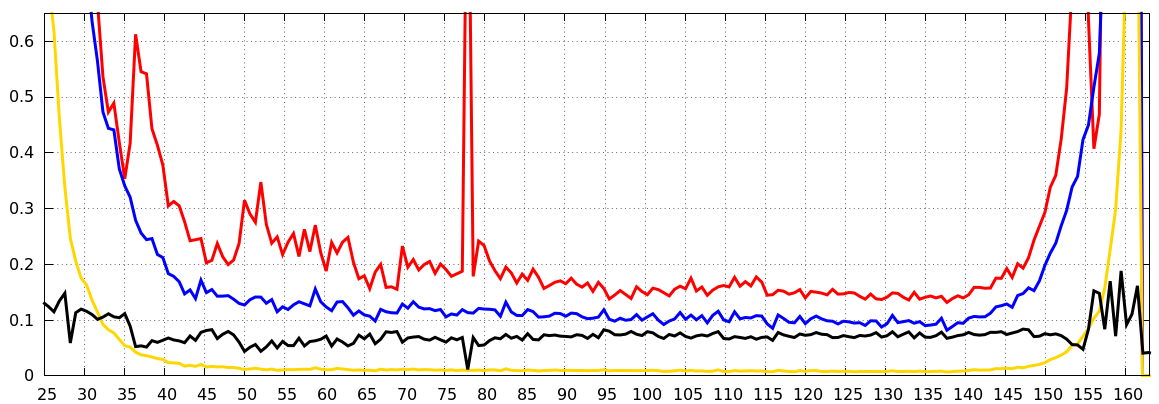 Chopper gap
Focusing,
variable m
Straight, m=1.5 at 50-140 m from source
Defocusing,
variable m
18.09.2018
12
Example: BIFROST
Chopper position
5MW, R0=0.99
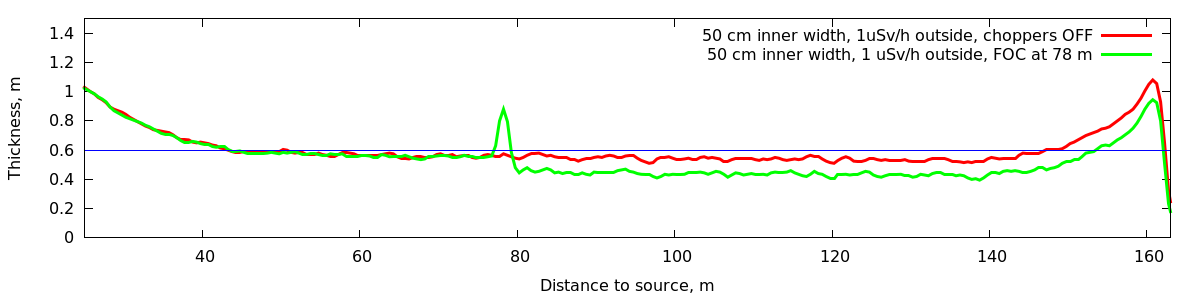 Concrete shielding
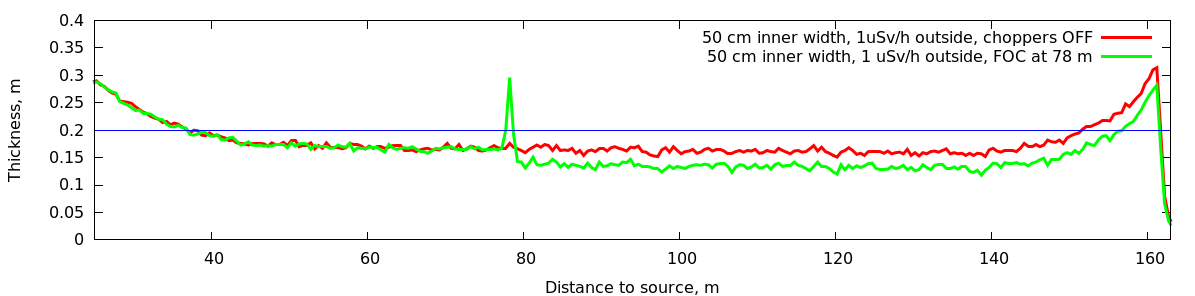 Iron shielding
Current shielding layout of BIFROST (anticipated prior to common shielding project)
60 cm concrete up to ~130 m
120 cm concrete 130m—cave
Up to 20 cm extra steel in D03.
18.09.2018
13
BEER and DREAM
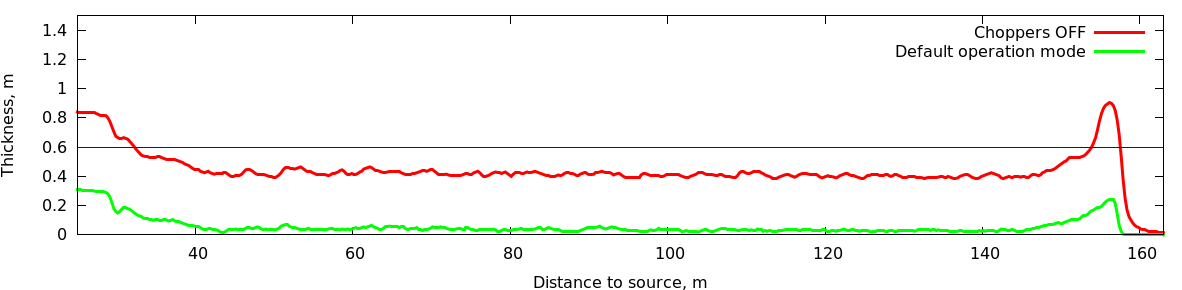 BEER, concrete to reach 1uSv/hr outside
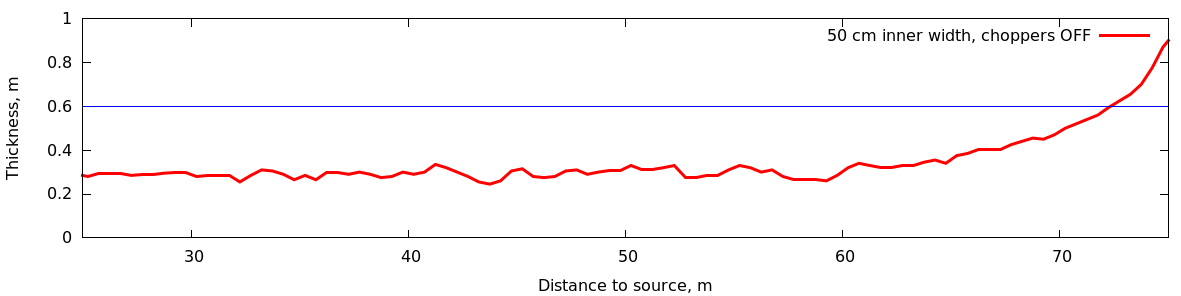 DREAM, concrete to reach 1uSv/hr outside
Factor 10 less total flux at guide exit than at BIFROST and lower divergence
18.09.2018
14
BACKUP SLIDES
18.09.2018
15
3 distinct regimes. Path length scaling
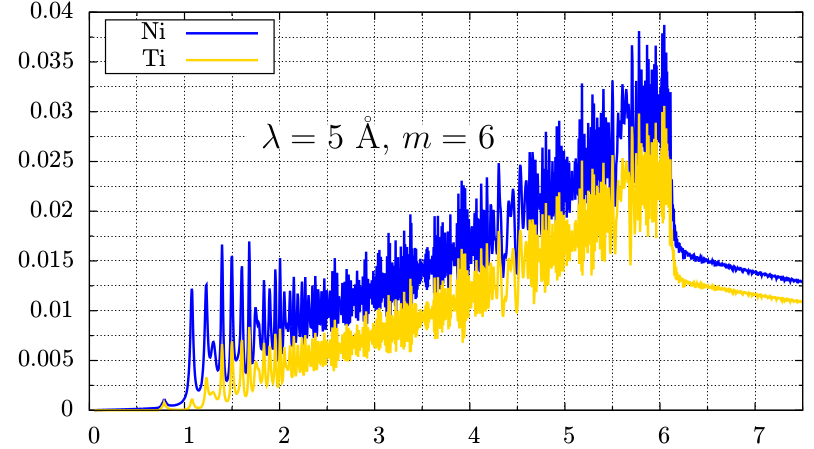 *) Calculation performed for zero interfacial roughness
Capture probability per incident *
2
3
1
2.1
Momentum transfer at reflection in units of qcNi
Little absorption per incident neutron for q<qcNi .
Approximately linear growth for 1 < q < m qcNi
Step in Ni absorption determined by a thickness of the outermost Ni layer 
1/q scaling above the coating cutoff (transmission for q > m qcNi, path length is inverse proportional to the glancing angle)
18.09.2018
16